Supporting Transition Resilience in Newcomer Groups (STRONG): Virtual Implementation in the Community & Parent Engagement
Lina Saadeddin, MA Candidate, Maisha Syeda, PhD, and Claire Crooks, PhD 
 Centre for School Mental Health, Faculty of Education
 WESTERN UNIVERSITY
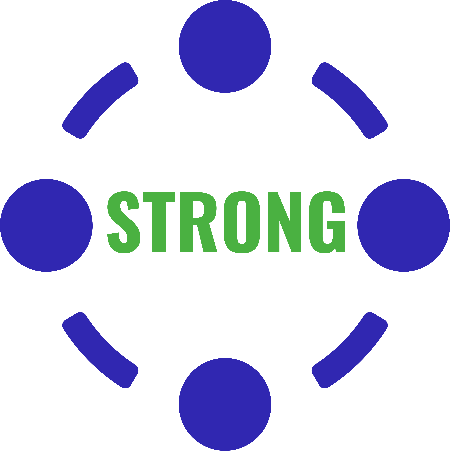 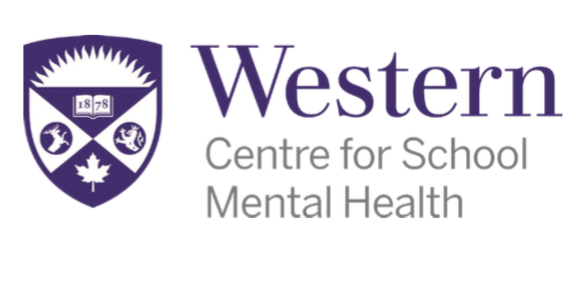 Introduction
Lesson Learned
Research Questions
Is it feasible to implement STRONG in the community?
What are parents’ perceptions of the STRONG program?
What was the utility of the newly developed parent sessions for STRONG?
The second group ended at the end of September, 2020 and we are currently in the process of analyzing the data
Community brokers were essential in engaging parents with STRONG
All participating parents were mothers 
Informal feedback shared by participating youth and their parents indicated that they valued STRONG. Specifically, mothers reported that they felt comfortable opening up and sharing their stories and experiences  with the facilitators because the sessions were delivered in Arabic
Supporting Transition Resilience in Newcomer Groups (STRONG) is a mental health intervention developed to address the mental health needs of at-risk newcomer youth (Crooks, Hoover & Smith, 2020).
Past STRONG participants reported learning new skills such as relaxation, measuring, and managing emotions (Crooks & Smith, 2018). 
STRONG consists of 10, 1-hour sessions that is resilience-focuses, uses cognitive behavioural therapy skills, it is strength based and provides a narrative journey approach (Hoover, 2019)
Methods
Purpose of Research
Creating a mental health community resource for newcomer families
Allow for a safe space for parents to have their voices and opinions shared 
Parental involvement in programs can strengthen children’s skills and abilities to develop confidence and resilience, thus adding a parent component can enhance children’s resilience(Weine, 2008).
Integrating parental aspects to STRONG can help parents further understand STRONG and contribute to the learning process of their children. 
Goals
Measure the usefulness of implementing STRONG virtually in the community 
Measure the usefulness of the parent sessions and whether they should be added as a component in future STRONG programs with newcomer families.
.
Suggestions
Flexibility is key when working virtually and with parents
Connecting with a supportive community agency is important
Accommodate accordingly – parents have demanding schedules and sometimes dates and session times may have to be changed
Incorporating culturally responsive strategies to build trust and genuine connections with newcomer youth and parents
Materials
Focus Group (Facilitators) – The facilitator group will allow the community partner and facilitators of STRONG to share information about their community implementation and their recommendations moving forward
Survey (Parents) – The survey asks for parents’ feedback regarding two aspects: 1) the STRONG program, and 2) the adjunct parent sessions developed for this study.  
Focus Group (Parents) – The focus group will provide an opportunity for parents to expand on their perspectives and provide specific examples in sharing their feedback about the STRONG program and the parent sessions.
References
Crooks, C. V., Hoover, S., & Smith, A. (2020). Feasibility trial of the school-based STRONG intervention to promote resilience among newcomer youth. Psychology in the Schools. https://doi.org/10.1002/pits.22366
Hoover, S.A, (2019). Supporting Transition Resilience in Newcomer Groups. Hoover Behavioral Health, Inc.